EXPERIÊNCIA PROFISSIONAL
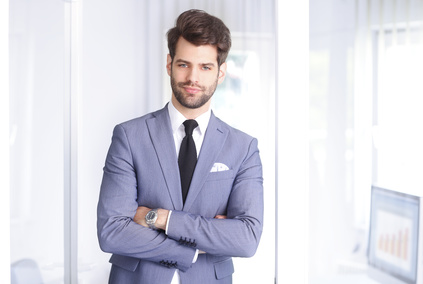 1
2
MATHIAS DELAVINE
Titulo do trabalho
3
OBJETIVO
4
FORMAÇAO
1
CONTATO
2
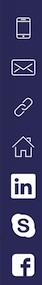 000 111 333
QUALIFICAÇÕES PESSOAIS
name@mail.com
website.com
12 Street Name, Lisboa
linkedin.com/name
QUALIFICAÇÕES PROFISSIONAIS
skype/name
facebook.com/name